ICT ProgrammingLesson 5:
Working with Functions and Events
Objectives
4.3.2: Define the three main programming control structures used in structured programming: sequential, selection (decision), and iteration (loops).
4.4.4: Create animated objects using a high-level programming environment (e.g., Alice, Greenfoot) to control their behavior.
4.4.5: Create a simple program that uses animated objects.
4.4.8: Troubleshoot and debug errors in code.
Functions
Like a mini program within a program that you can use over and over
Functions are named units of code that perform a task or cause an action to take place. 
A function is called upon or executed by its name. 
Many programming languages contain several built-in functions that save programmers
Argument
A value that is passed to a routine
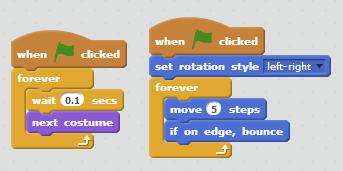 Event
An action that takes place while a program is running, such as clicking a mouse or pressing a key
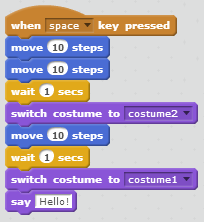 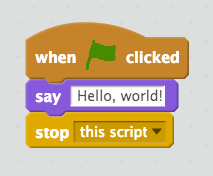 Event Handler
The code that is executed when the event occurs
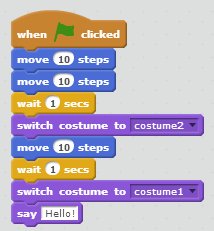